Lecture 32: Transfer Learning
Objectives:
Domain Adaptation
Leverage Out of Domain Data
Resources:
Notes
What is Transfer Learning?
Transfer Learning with CNNs
Build a Model with Transfer Learning
Transfer Learning Guide
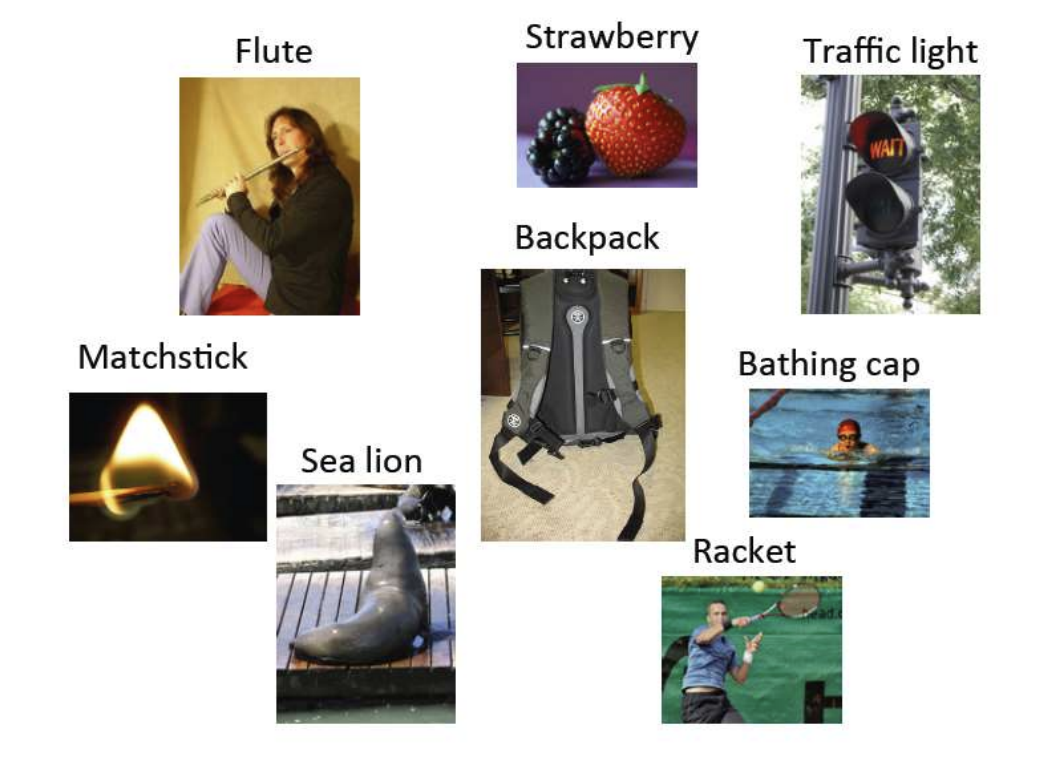 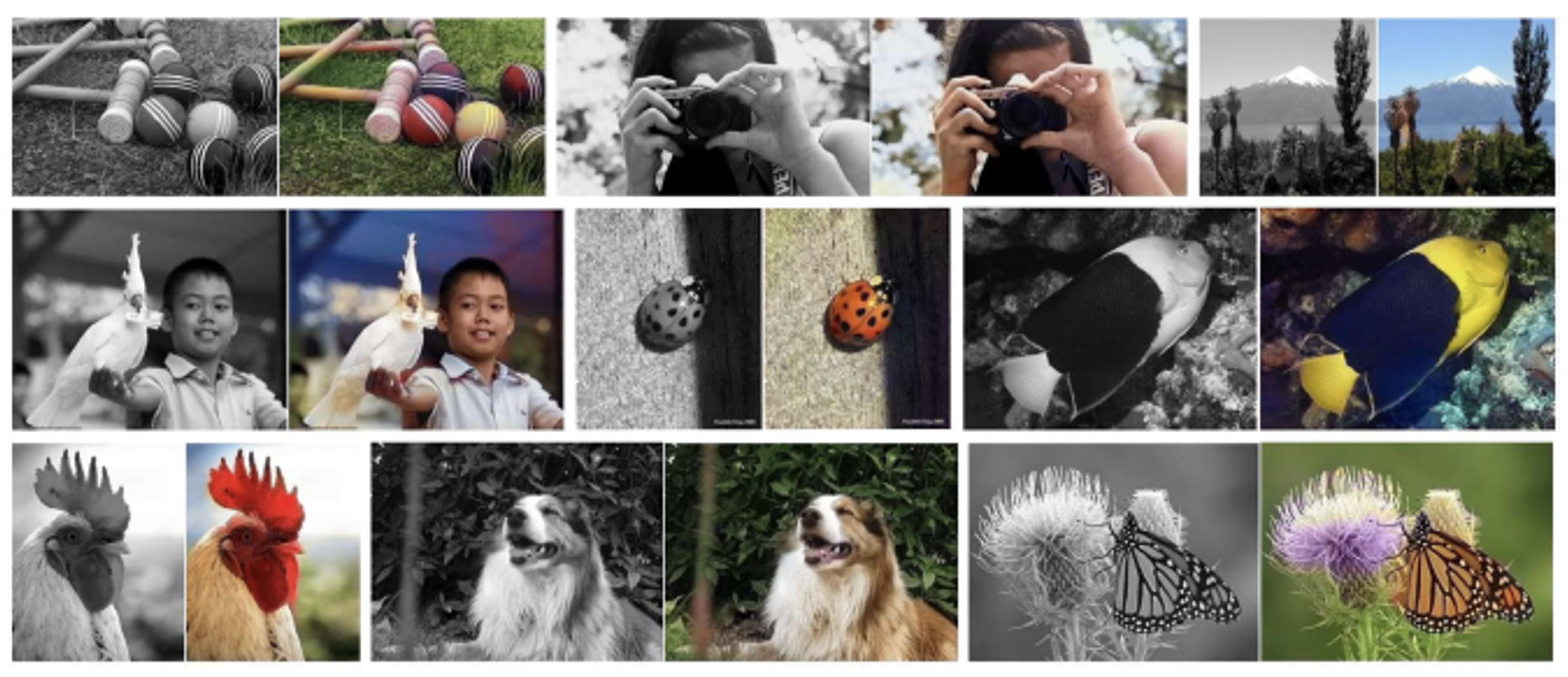 Transfer Learning in Astronomy: A New Machine Learning Paradigm
What is Transfer Learning? 

What is Domain Adaptation? 

A Case Study in Supernova Ia Classification
MOTIVATION TRANSFER LEARNING
Motivation for transfer learning 

 The goal is to transfer knowledge gathered from previous 
   experience.

  Also called Inductive Transfer or Learning to Learn. 

Once a predictive model is built, there are reasons to believe the model will cease to be valid at some point in time.
Source Domain
Target Domain
Traditional Approach to Classification
DB1
DB2
DBn
Learning System
Learning System
Learning System
Transfer Learning
DB1
DB2
Source 
domain
DB new
Target 
domain
Learning System
Learning System
Learning System
Knowledge
Transfer Learning
Scenarios:

Labeling in a new domain is costly.
DB1 (labeled)
DB2 (unlabeled)
Classification of Cepheids
Classification of Long Period 
      Variable Stars LPV
Transfer Learning
Scenarios:

2. Data is outdated. Model created with one survey but
a new survey is now available.
Survey 1
Survey 2
?
Learning System
MULTITASK LEARNING:
Train in Parallel with Combined Architecture
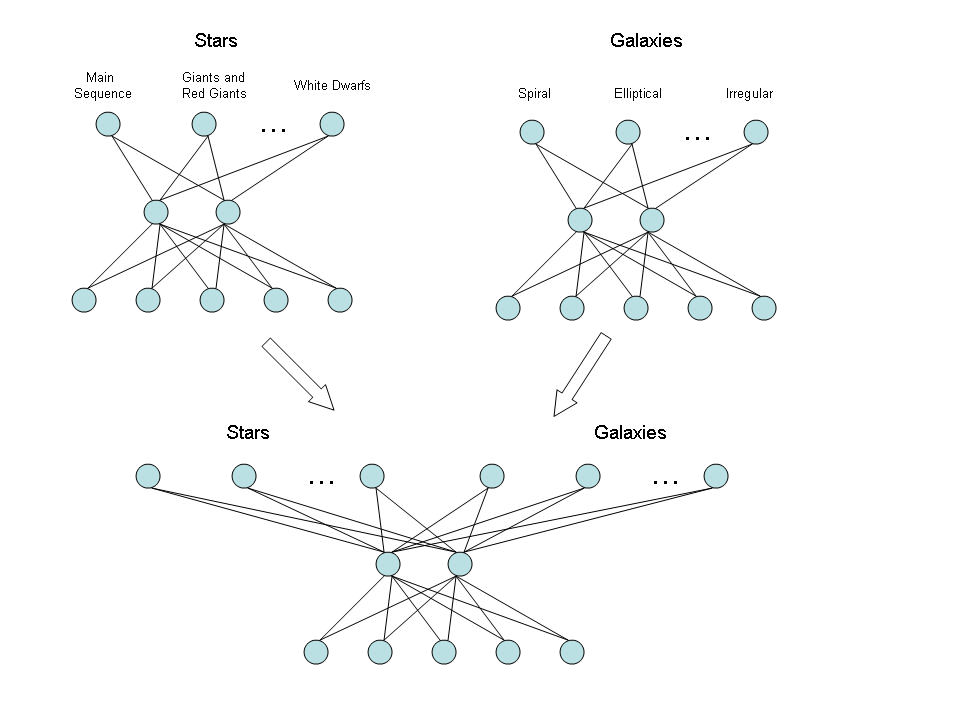 Figure obtained from Brazdil, et. Al. Metalearning: Applications to Data Mining, Chapter 7,  Springer, 2009.
Knowledge of Parameters
Assume prior distribution of parameters
Source  
domain
Learn parameters and adjust prior distribution
Target  
domain
Learn parameters using the source prior
distribution.
Knowledge of Parameters
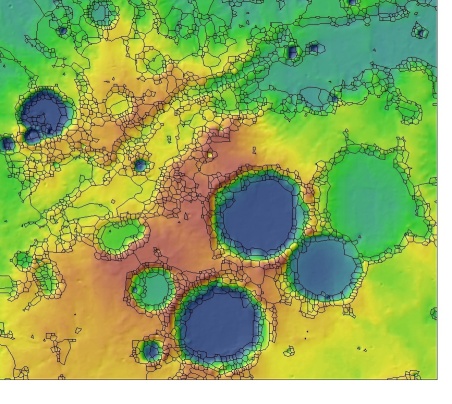 Find coefficients ws using SVMs
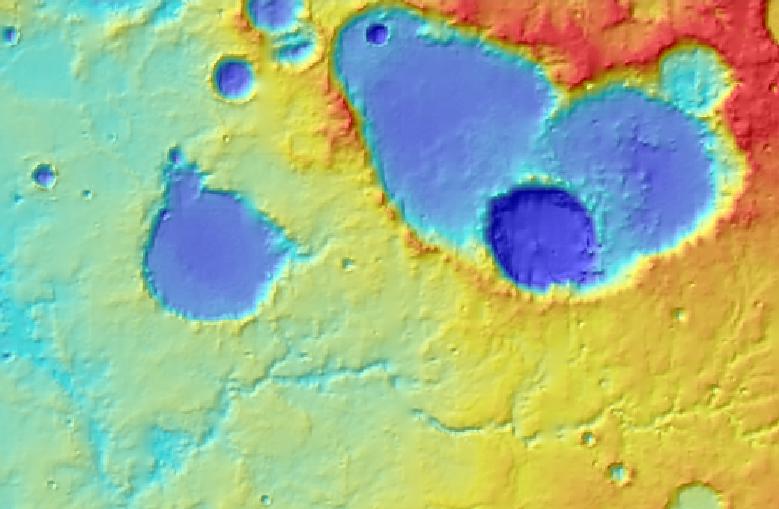 Find coefficients wT using SVMs
initializing the search with ws
Feature Transfer
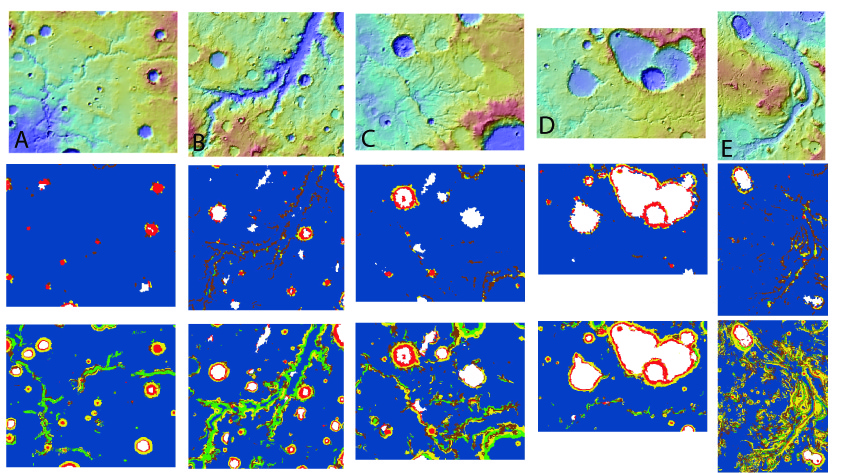 Identify common
Features to all tasks
Transfer Learning in Astronomy: A New Machine Learning Paradigm
What is Transfer Learning? 

What is Domain Adaptation? 

A Case Study in Supernova Ia Classification
Domain Adaptation
Source Class 1
          Source Class 2
           Target
Domain Adaptation
Target Class 1
           Target Class 2
Domain Adaptation
Labeled 
Source 
Data
Train
Source 
Domain
Domain Adaptation
algorithm
Target Domain
Unlabeled Target Data
Test
Classifier
Predicted Labels
Covariate Shift
Covariate Shift:  
PS(X) ≠ PT(X) , PS(Y|X) = PT(Y|X)
Source Class 1
          Source Class 2
           Target Class 1
           Target Class 2
Instance Based Methods
Source Class 1
          Source Class 2
           Target
Instance Based Methods
Source Class 1
          Source Class 2
           Target
Instance Based Methods
Source Class 1 Data
          Source Class 2 Data
           Target Data
           Source Model
           Target Model
Instance Based Methods
Source Class 1
          Source Class 2
           Target Class 1
           Target Class 2
Instance Based Methods
Target Class 1
           Target Class 2
Feature-Based Methods
When source instances cannot represent the target distribution at all in the parameter space, we can project source and target  datasets to common feature space (i.e., we can align both datasets).
Assumptions Domain Adaptation
NO
O.K.
Source Class 1
          Source Class 2
           Target
Active Learning
DB new
Target 
      Domain
(unlabeled data)
Active Learning
What examples need labeling to guarantee a hypothesis  
 with small predictive error?
Expert labels  (few)  examples
Learning System
Active Learning
Unlabeled Target Point
         Queried Data
         Target Class 1
         Target Class 2
Active Learning
Unlabeled Target Point
         Queried Data
         Target Class 1
         Target Class 2
Active Learning
Unlabeled Target Point
         Queried Data
         Target Class 1
         Target Class 2
Active Learning
Unlabeled Target Point
         Queried Data
         Target Class 1
         Target Class 2
Active Learning
Unlabeled Target Point
         Queried Data
         Target Class 1
         Target Class 2
Domain Adaptation + Active Learning
Predicted Labels
Labeled 
Source 
Data
Source 
Domain
Domain Adaptation
Labeled Target Data
Target Domain
Unlabeled Target Data
Train
Active
Learning
Test
Classifier
Transfer Learning in Astronomy: A New Machine Learning Paradigm
What is Transfer Learning? 

What is Domain Adaptation? 

A Case Study in Supernova Ia Classification
Source and Target using supernova datasets
Spectroscopy
Enable parameter inference from astronomical data 
determine the presence of individual chemical elements (spectral lines) 
infer the distance (redshift) to extragalactic sources
Expensive and time-consuming process
Unfeasible to obtain measurements for all cataloged objects
Photometry:
Low resolution counterpart
Summarize the intensity of electromagnetic radiation in a handful of broad wavelength windows (filters).
Information on individual spectral lines is not accessible.
Overview
Automatic SN Classification Using 
Machine Learning

Training data labeled through spectroscopy
Test data obtained through photometry
Domain Adaptation
Active Learning
Sample Selection Bias
Training Set
Test Set
Brighter nearby objects
(spectroscopy)
Extensive Deeper
Surveys
(photometry)
Main assumption in supervised learning is not warranted
[Speaker Notes: What is machine learning?]
Automated Classification of Supernova Ia
How can we take advantage of existing supernova datasets already classified using spectroscopy to develop an automated classification method using new photometric surveys?
Experimental Setup
Data  Acquisition:
Simulated data stemming from the Supernova Photometric Classification Challenge, traditionally called post-SNPCC 
Mimic the characteristics of Dark Energy Survey (DES) data
Select only objects having at least 3 observed epochs per filter, with at least 1 of them being before -3 days and at least 1 after +24 days since maximum brightness. 
In each filter, light curve fitting is performed using Gaussian process regression, and the resulting function is sampled with a window of 1 day. No quality cuts are imposed (SNR>0).

Datasets:
Source Dataset  - Labeled (Photometric) 
Test Dataset – Unlabeled (Spectroscopic) 

Classes:
Supernova Ia    Vs     Supernova Ib and Supernova Ic
36
Experimental Setup
Dimensionality Reduction :
Original : 108 Features
For this research : 20 Features, reduced by KPCA

Active Learning : 
50% Pool,  50% Test
10 Pairs
10 Runs
Results: Accuracy and Purity
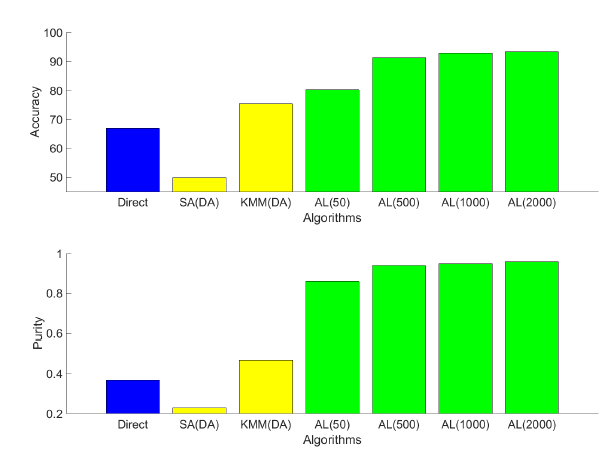 Accuracy and Precision on Target Data using Domain Adaptation and Active Learning.
Thank you!